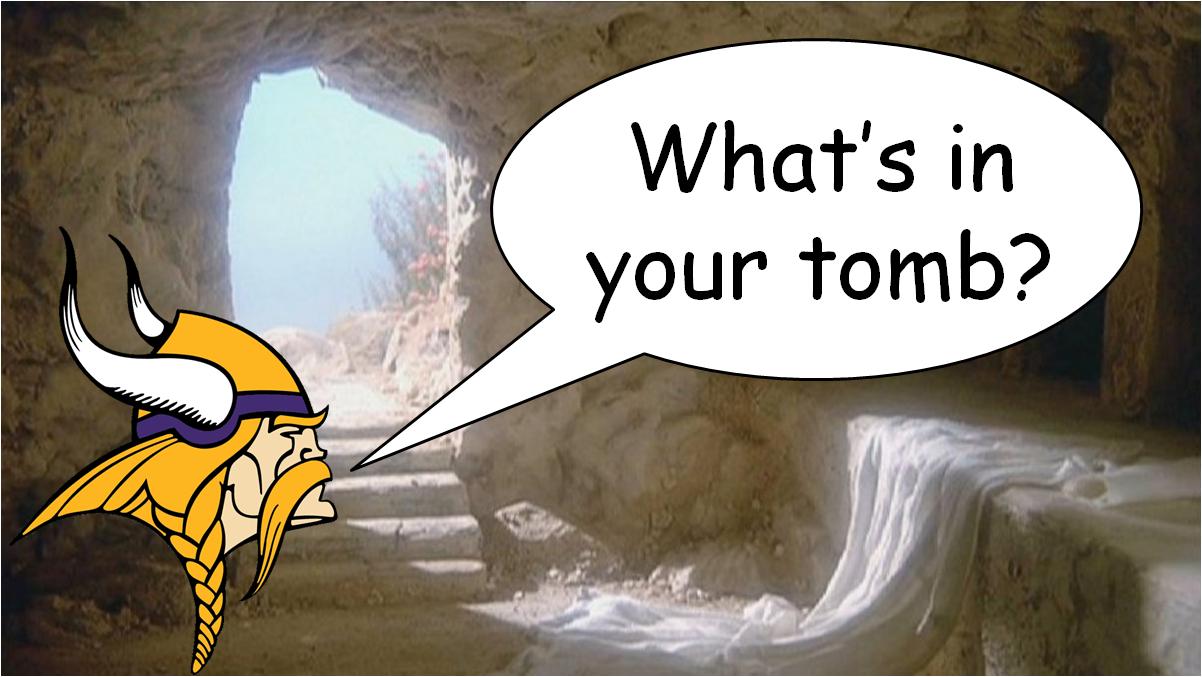 IS JESUS LIVING IN YOU?
Galatians 4:19 (KJV) 19  My little children, of whom I travail in birth again until Christ be formed in you, Ephesians 3:13-17 (NKJV) 14  For this reason I bow my knees to the Father of our Lord Jesus Christ ... 17  that Christ may dwell in your hearts through faith;
IS JESUS LIVING IN YOU?
Colossians 1:26-27 (KJV) 26  Even the mystery which hath been hid from ages and from generations, but now is made manifest to his saints: 27  To whom God would make known what is the riches of the glory of this mystery among the Gentiles; which is Christ in you, the hope of glory:
If Jesus was living in you…
He would still be inviting people to know him.
Matt: 4  Peter, Andrew, James and John “Follow Me.”
Matt: 9  Matthew  “Follow Me.”
Mark 10:21  The rich, young ruler.   “Follow Me.”
Matt. 16:24
If any man will follow me, let him deny himself, take up his cross, and follow me.
If Jesus was living in you…
He would still be inviting people to know him.

John 1:43  Phillip “Follow Me.”
John 1:39  Andrew and another “Come and see.” 
Philip made the same invitation to Nathanael.  -John 1:46  
The woman at the well did, too.
  -John 4:29
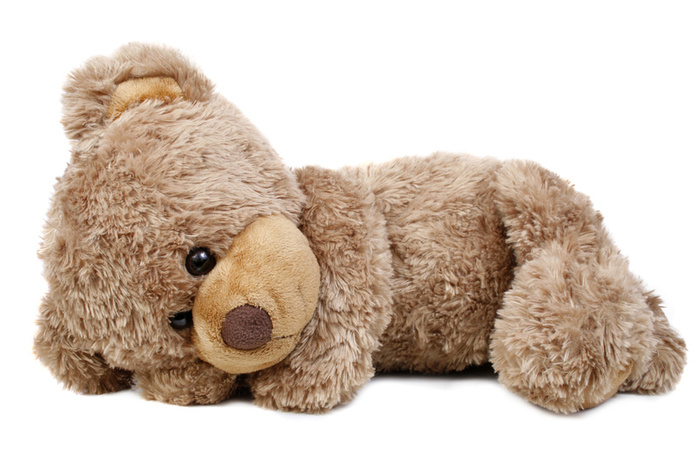 What About Oscar?
If Jesus was living in you…
He would not be intimidated by the slander of others.
Matthew 11:18-19 (NKJV) 18  For John came neither eating nor drinking, and they say, 'He has a demon.' 19  The Son of Man came eating and drinking, and they say, 'Look, a glutton and a winebibber, a friend of tax collectors and sinners!' But wisdom is justified by her children."
If Jesus was living in you…
He would not be intimidated by the slander of others.
Mark 2:16 (NKJV) 16  And when the scribes and Pharisees saw Him eating with the tax collectors and sinners, they said to His disciples, "How is it that He eats and drinks with tax collectors and sinners?"
If Jesus was living in you…
He would still be forgiving and helping people to move on from their past.
“Every saint has a past; Every sinner has a future.”
Simon’s house and the woman who was “a sinner.”  (Luke 7:36-50)
Why are we so determined to lock people
into their past?
If Jesus is living in you…
How is He living in you?  What is He doing?  What are you doing that reflects that Christ is alive and well inside you?
Jesus once called the scribes and Pharisees “whitewashed tombs… full of dead men’s bones.”  (Matt. 23:27)
If there is anything worse than that, it is whitewashed tombs full of a living Christ, but never letting Him out.